TISK
Izumitev tiska
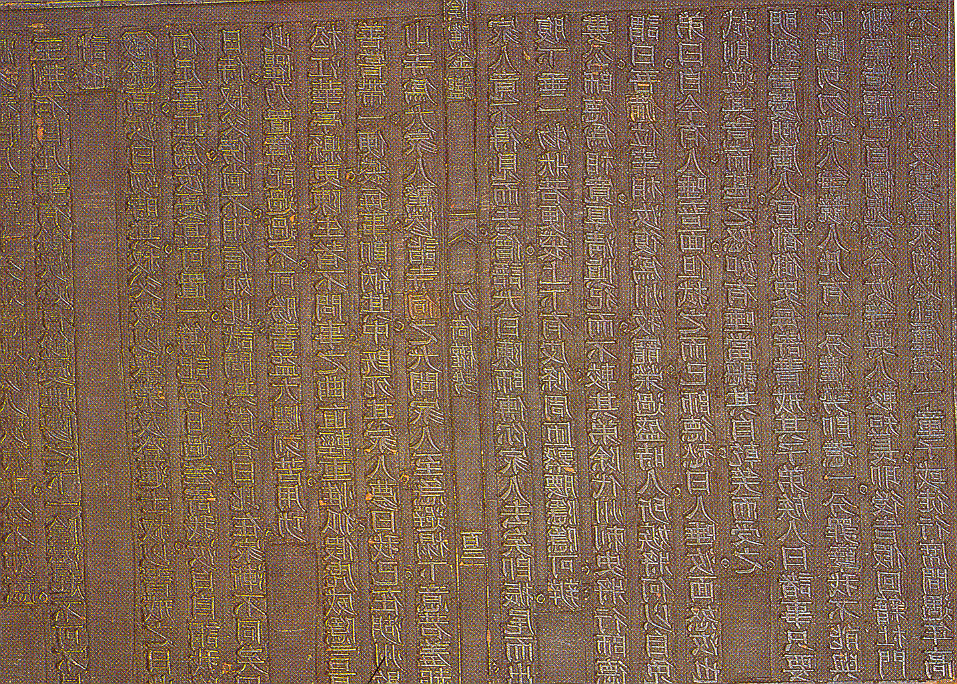 Izumijo ga japonci in kitajci 
Postopek knjižno tiskanje
Uporabljali so  lesene, glinaste ali slonokoščene bloke
namazali so jih s črnilom
Premične črke
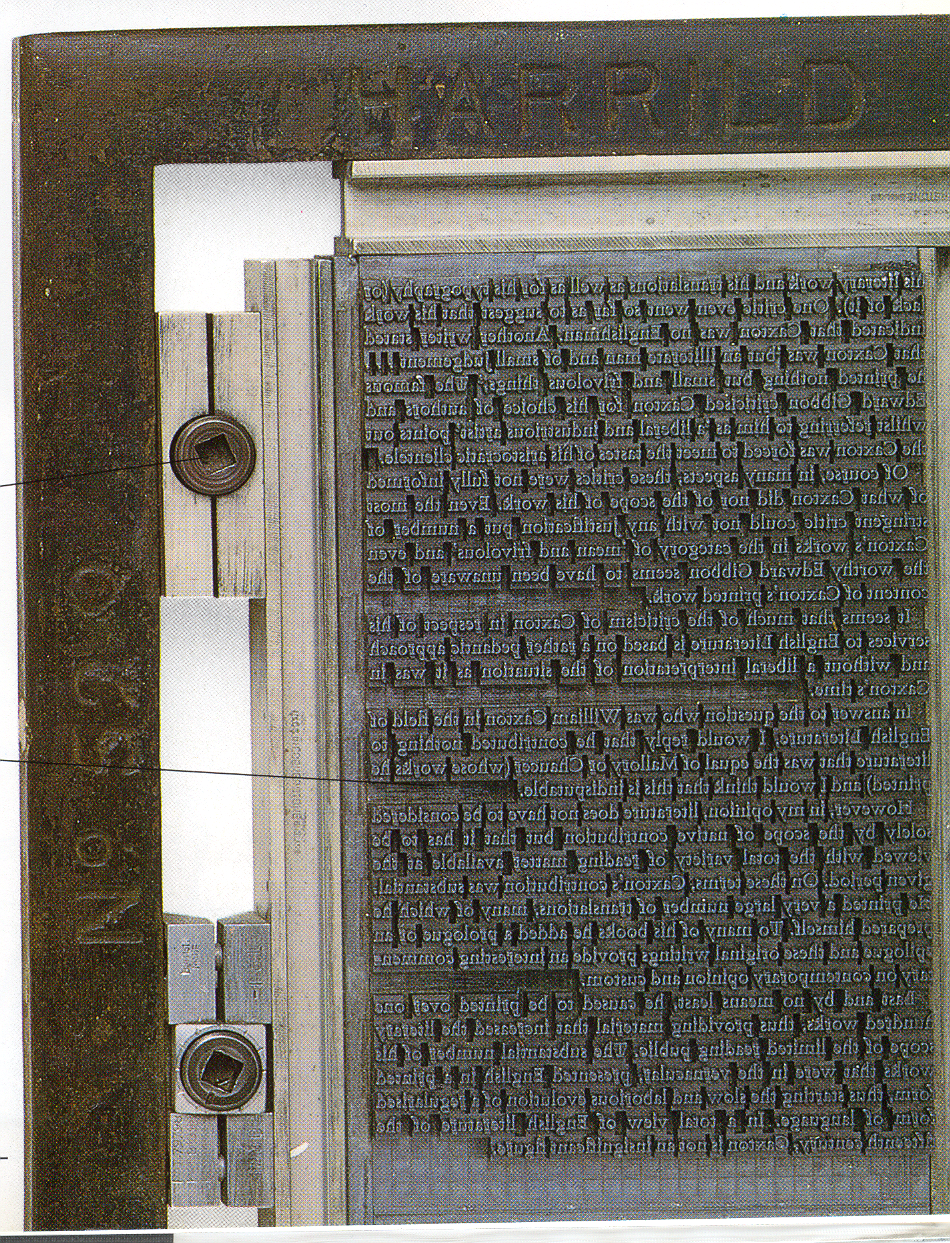 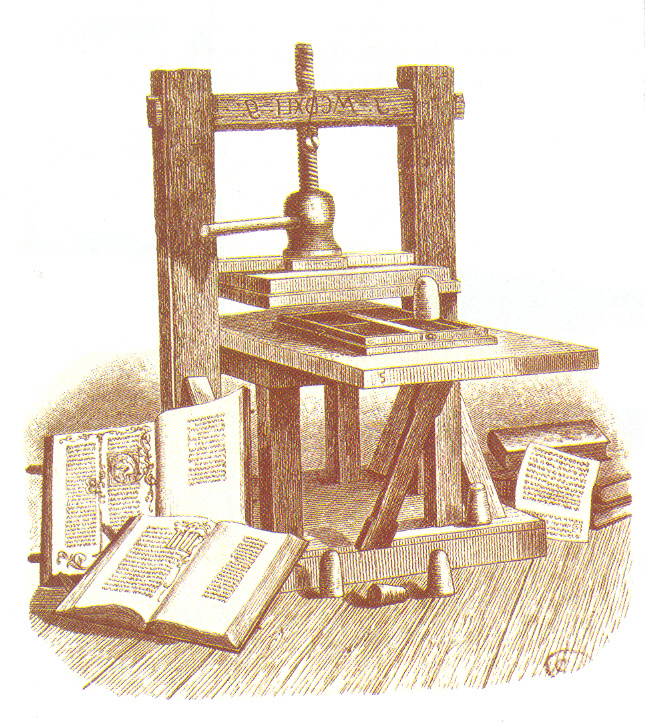 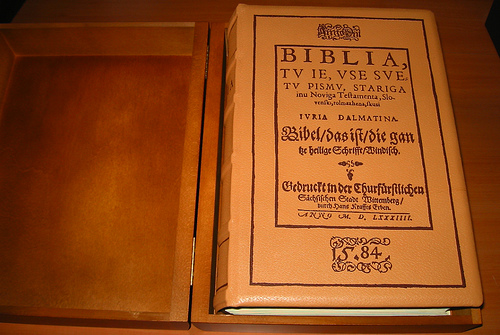 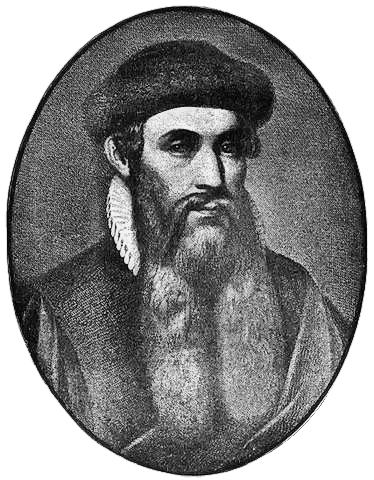 prvič izdelalane  v Koreji leta 1403 
Tiskanje s premičnimi kovinskimi črkami je v Evropi razvil Nemec Johannes Gutenberg 
Leta 1456 je bila dokončana prva večja tiskana knjiga: BIBLIJA
Bakrorez
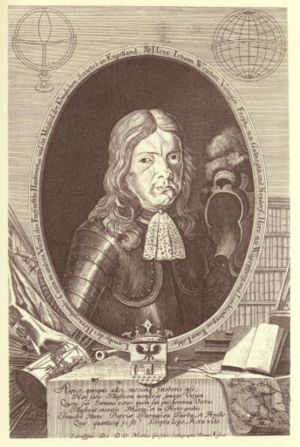 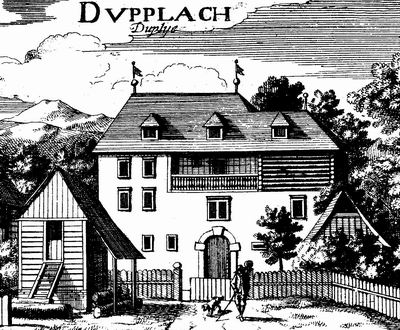 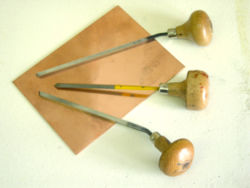 Druga polovica 15. stoletja v Nemčiji 

V 17. stoletju ga Francozi začno uporabljati kot knjižno ilustracijo 

Janez Vajkard Valvasor pa je bil 1. ki se je ukvarjal z bakrotiskarstvom.
Litografija
Leta 1798 
 Nemec Aloys Senefel
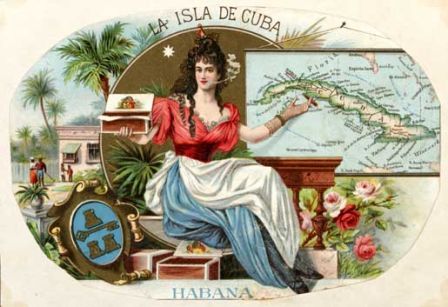 Strojno tiskanje
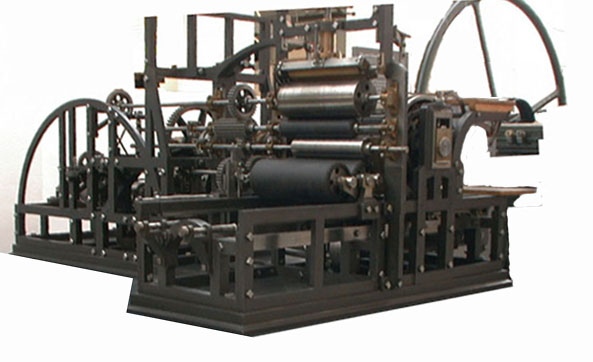 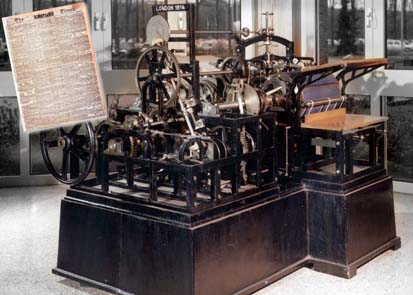 Frederich Koenig
Izdela prvi uporabljiv in uspešen tiskarski stroj. 
Tiskovna forma se je avtomatsko premikala in odmikala od tiskala. 
Augustus  Alegaht – stroj za tiskanje denarja.
Vrste tiska
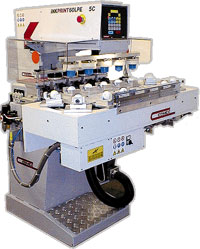 Ofsetni tisk 

Difitalni tisk 

Sito tisk 

Tampo tist
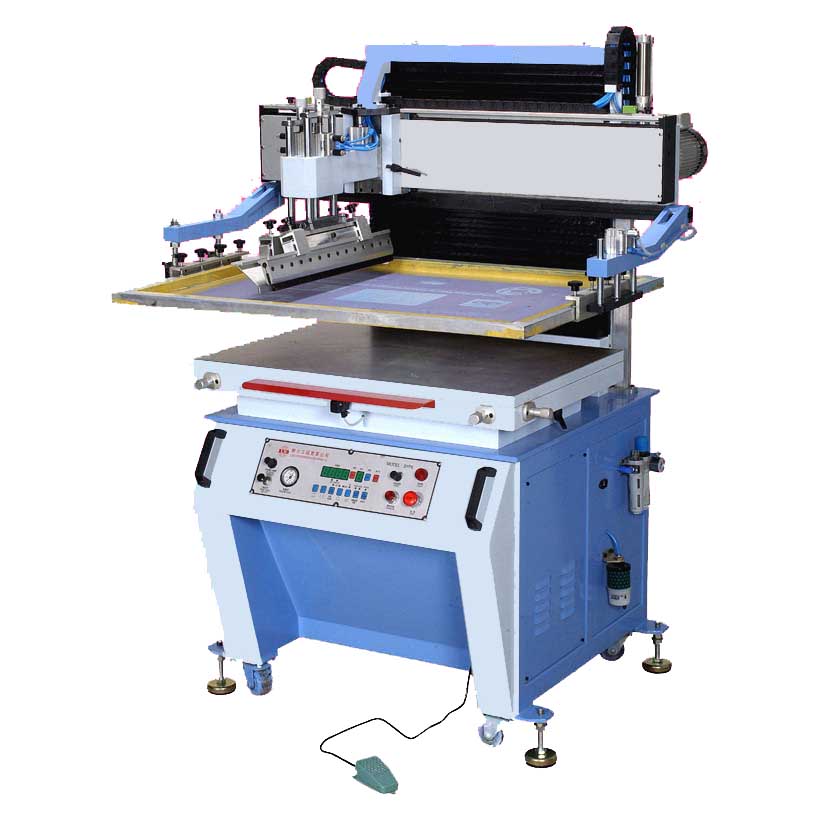 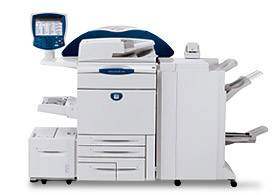 Vrsta tiska glede  na prenos barve
Neposredni tisk 
Posredni tisk 
Visoki tisk 
Globoki tisk 
Ploski suhi, ploski mokri 
Prepustni tisk
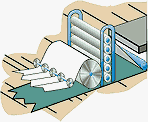 BARVE
iz Pigmentov
Veziv
 rastlinskih  olj 
mineralnih olj
Aditivivov 
Sestevine so odvisne od potrebe tiska
Vrste barv
Tekoča-kratka 
Tekoča- dolga 
Gosta- kratka 
Gosta- dolga
Viri
www.atelje-tom.si
http://sl.wikipedia.org/
http://www2.arnes.si/~sopugovc/Spletna/tisk.htm
http://sl.wikipedia.org/wiki/Glavna_stran